Figure 1 Reminder for patients requiring initial screening and assessment.
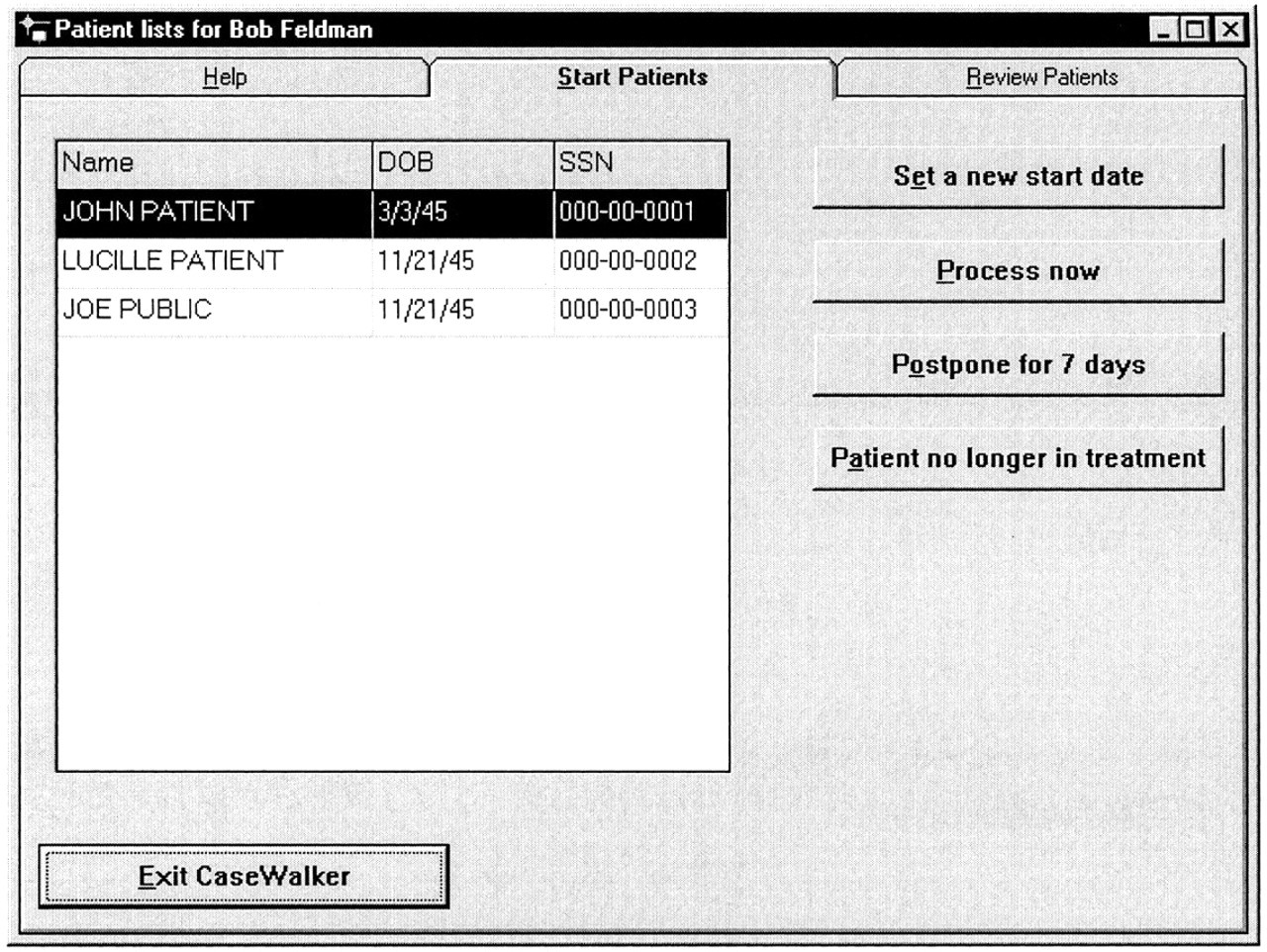 J Am Med Inform Assoc, Volume 7, Issue 2, March 2000, Pages 196–203, https://doi.org/10.1136/jamia.2000.0070196
The content of this slide may be subject to copyright: please see the slide notes for details.
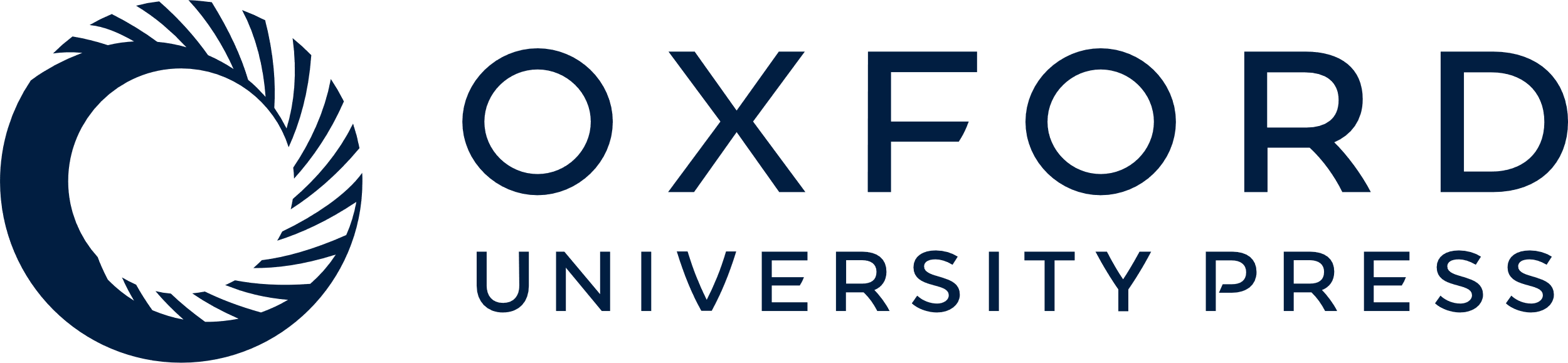 [Speaker Notes: Figure 1 Reminder for patients requiring initial screening and assessment.


Unless provided in the caption above, the following copyright applies to the content of this slide: American Medical Informatics Association]
Figure 2 Checklist for initial screening for mood disorder.
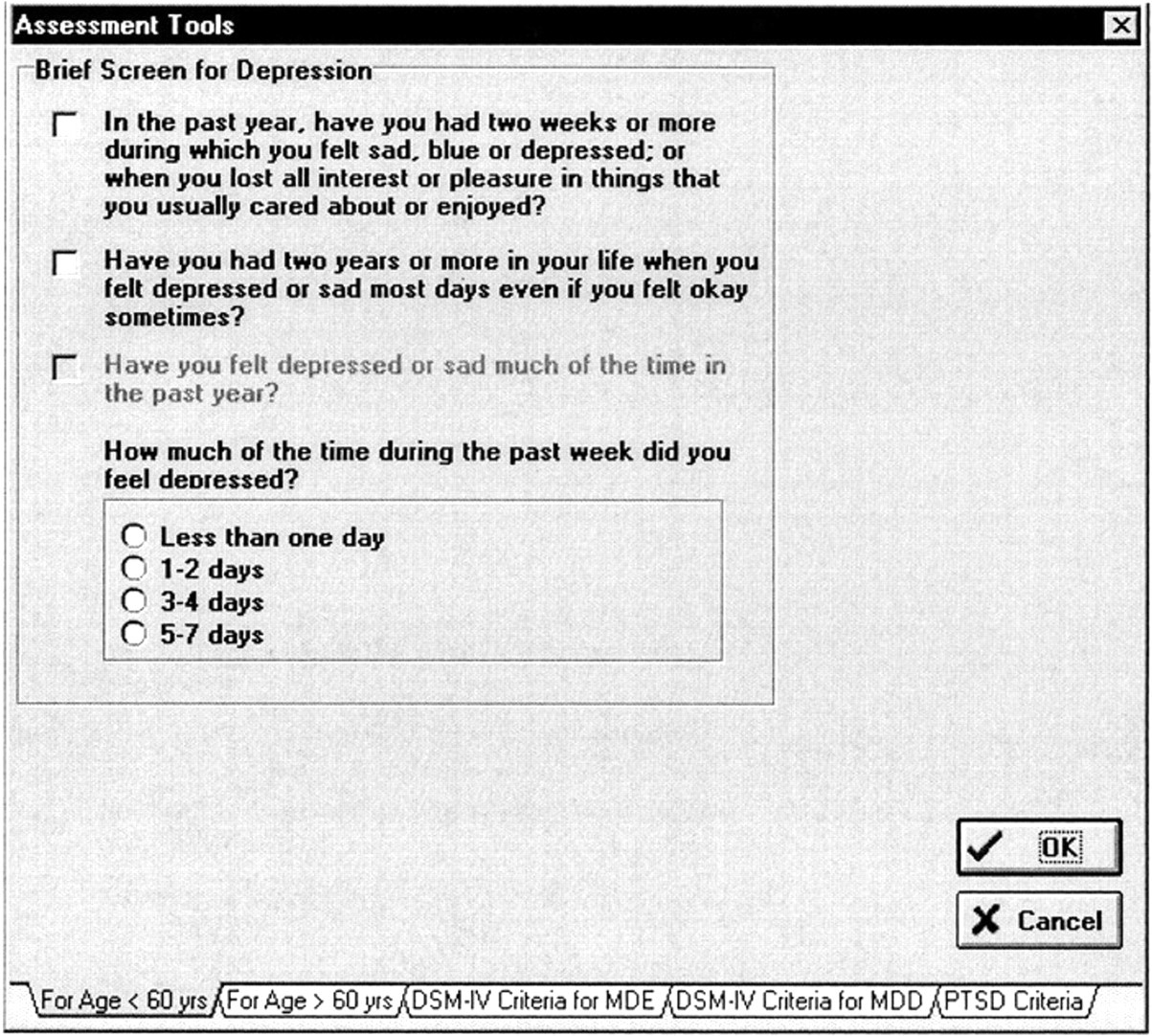 J Am Med Inform Assoc, Volume 7, Issue 2, March 2000, Pages 196–203, https://doi.org/10.1136/jamia.2000.0070196
The content of this slide may be subject to copyright: please see the slide notes for details.
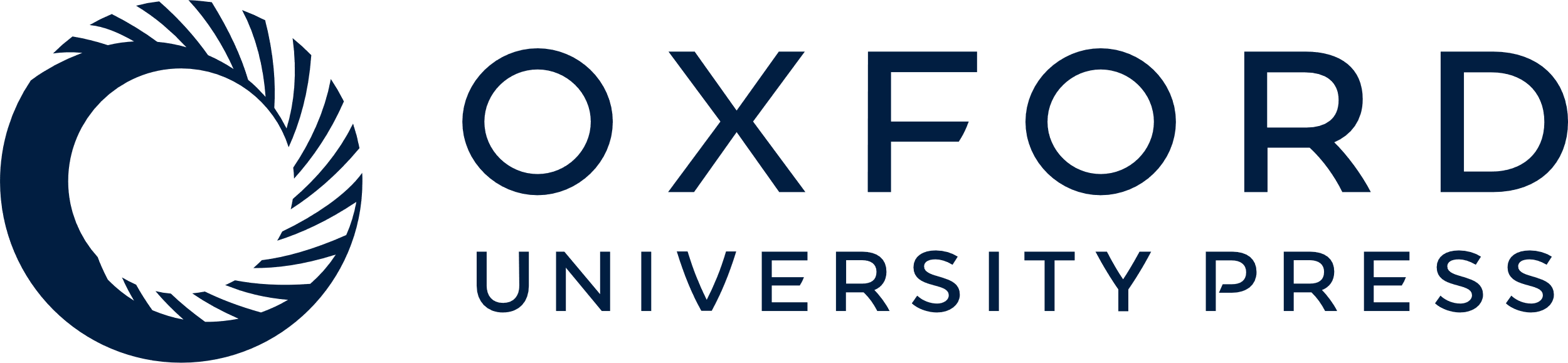 [Speaker Notes: Figure 2 Checklist for initial screening for mood disorder.


Unless provided in the caption above, the following copyright applies to the content of this slide: American Medical Informatics Association]
Figure 3 First section of the checklist of DSM-IV criteria for major depressive disorder.
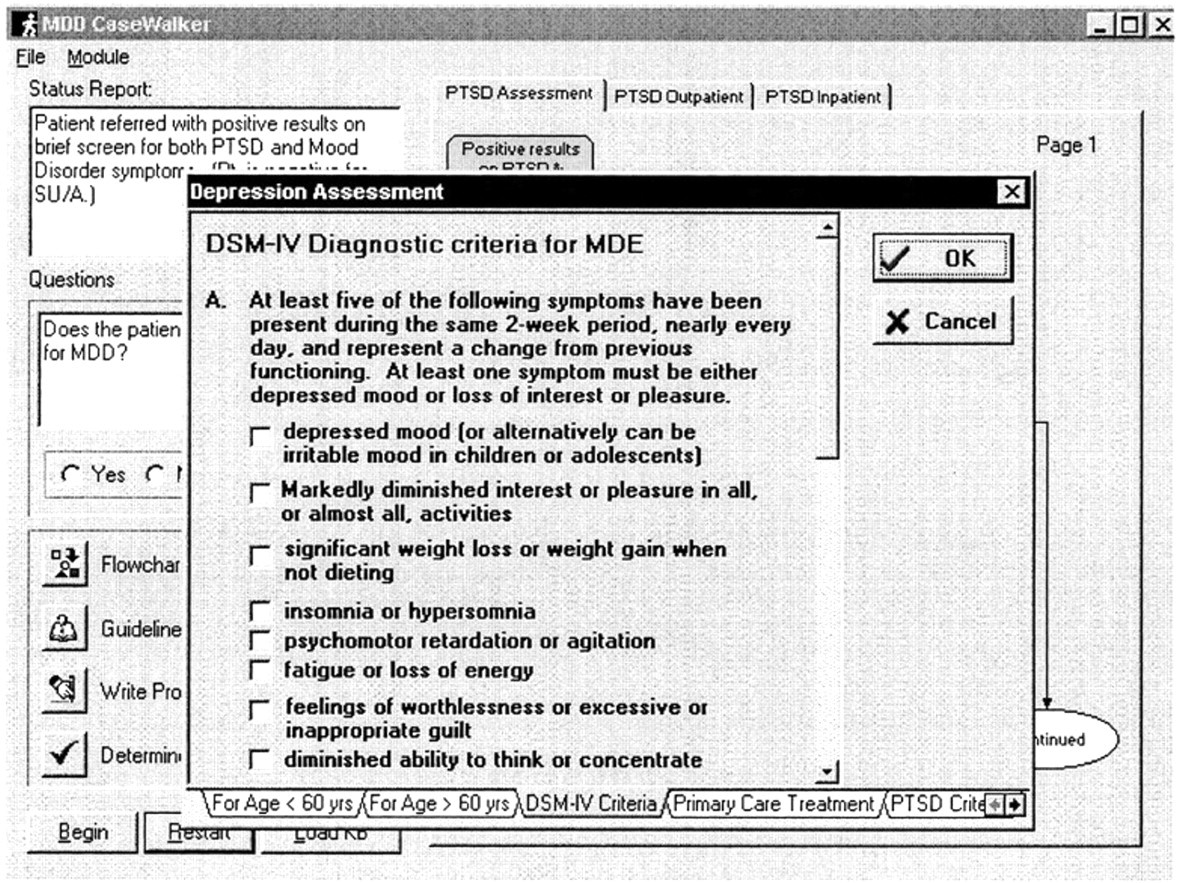 J Am Med Inform Assoc, Volume 7, Issue 2, March 2000, Pages 196–203, https://doi.org/10.1136/jamia.2000.0070196
The content of this slide may be subject to copyright: please see the slide notes for details.
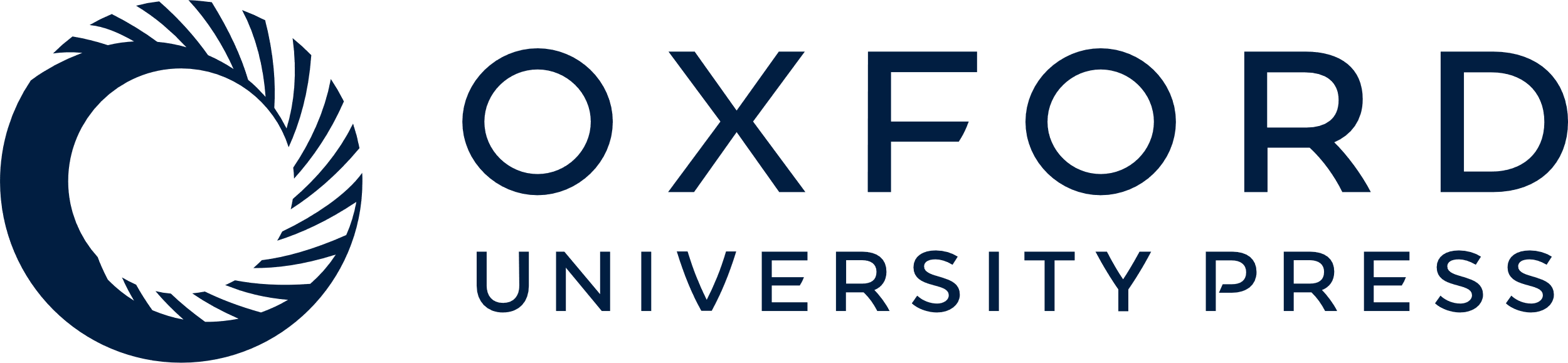 [Speaker Notes: Figure 3 First section of the checklist of DSM-IV criteria for major depressive disorder.


Unless provided in the caption above, the following copyright applies to the content of this slide: American Medical Informatics Association]
Figure 4 Percentage of cases screened for mood disorder in the CaseWalker and paper conditions.
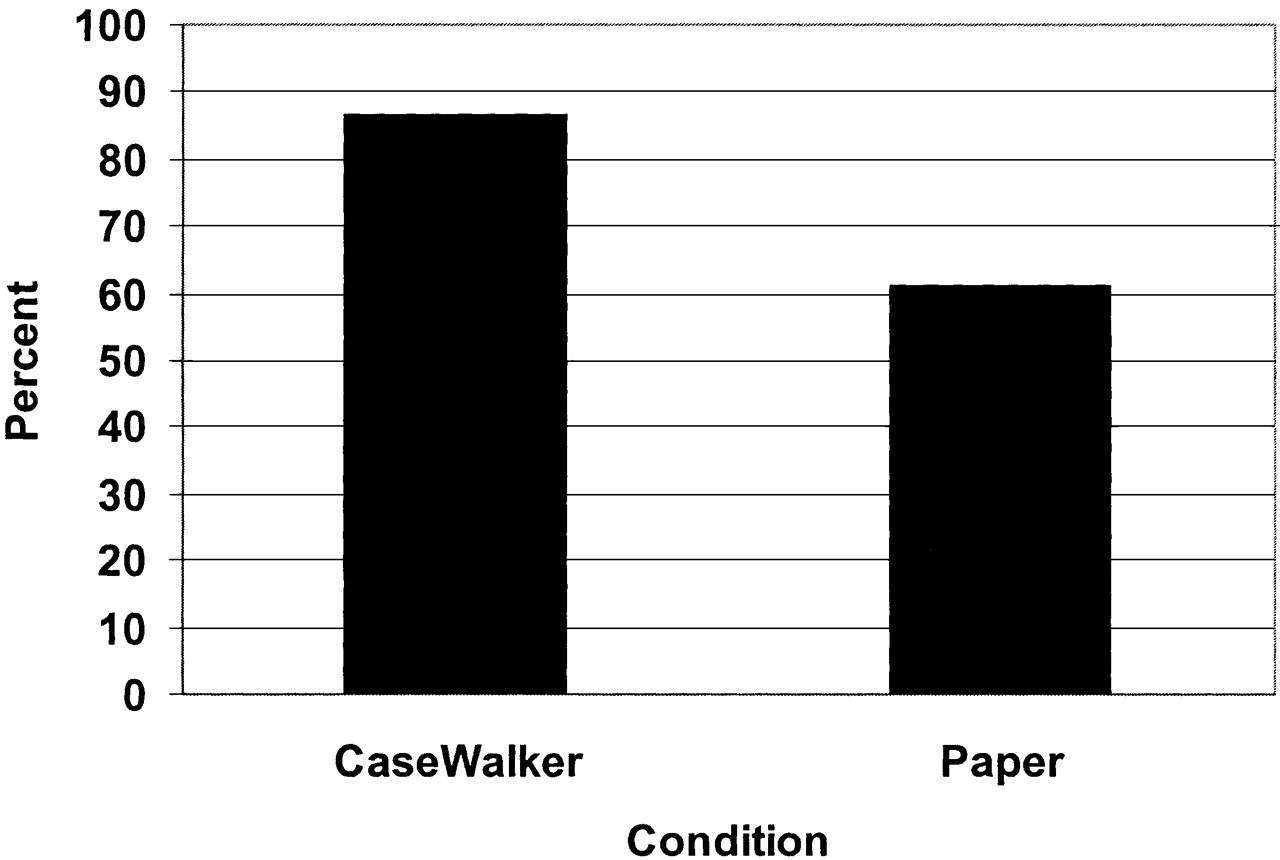 J Am Med Inform Assoc, Volume 7, Issue 2, March 2000, Pages 196–203, https://doi.org/10.1136/jamia.2000.0070196
The content of this slide may be subject to copyright: please see the slide notes for details.
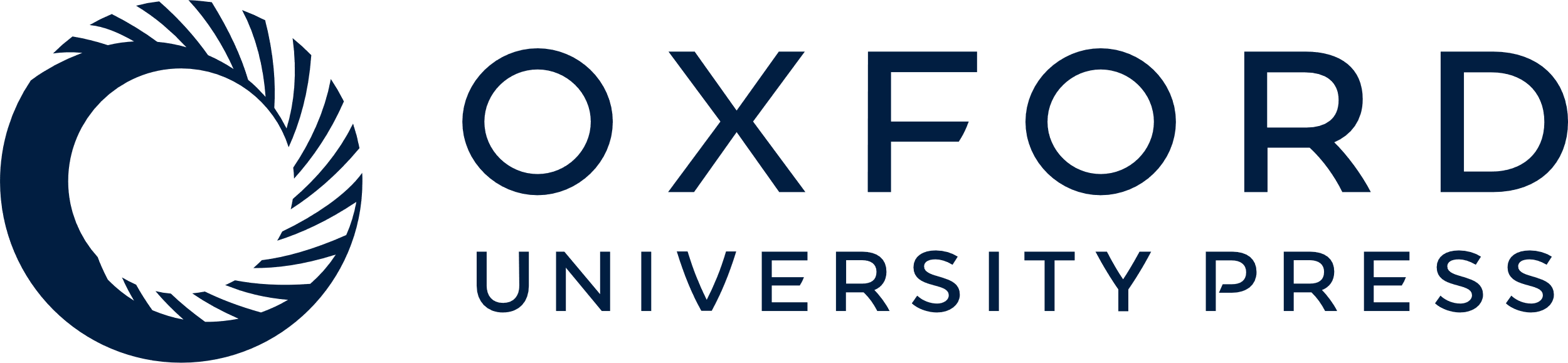 [Speaker Notes: Figure 4 Percentage of cases screened for mood disorder in the CaseWalker and paper conditions.


Unless provided in the caption above, the following copyright applies to the content of this slide: American Medical Informatics Association]
Figure 5 Percentage of cases in which major depressive disorder criteria were documented in the CaseWalker and paper ...
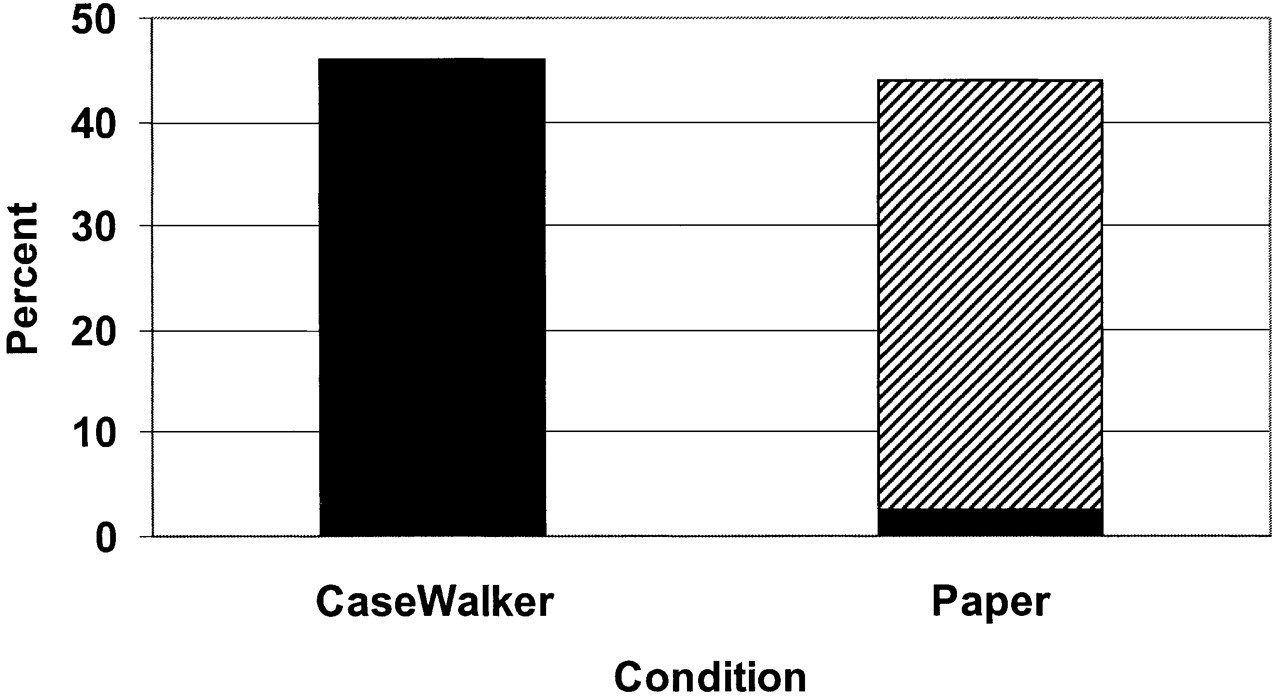 J Am Med Inform Assoc, Volume 7, Issue 2, March 2000, Pages 196–203, https://doi.org/10.1136/jamia.2000.0070196
The content of this slide may be subject to copyright: please see the slide notes for details.
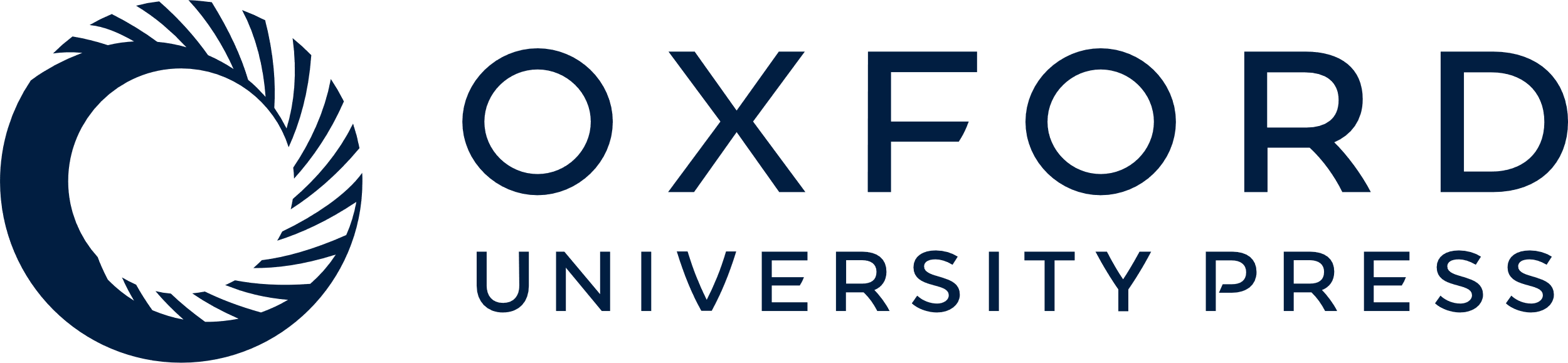 [Speaker Notes: Figure 5 Percentage of cases in which major depressive disorder criteria were documented in the CaseWalker and paper conditions. Black indicates complete documentation; hatching, incomplete documentation.


Unless provided in the caption above, the following copyright applies to the content of this slide: American Medical Informatics Association]